Recommender Systems
Eric Nalisnick
CSE 435
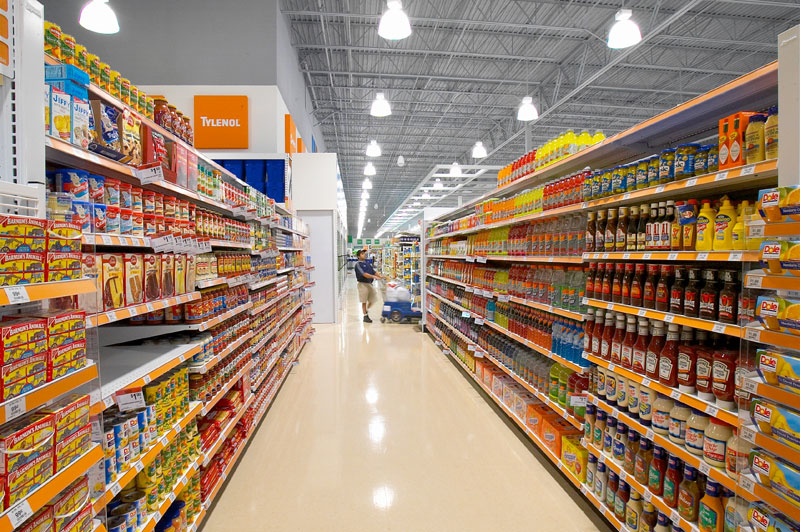 [Speaker Notes: A traditional can organize their store into departments, putting like items near one another, making it easy for customers to find what they are looking for.
– the user knows exactly what he/she wants;– the user has a desire but does not know the name of the product; 
– the user does not know precisely what he/she is looking for.]
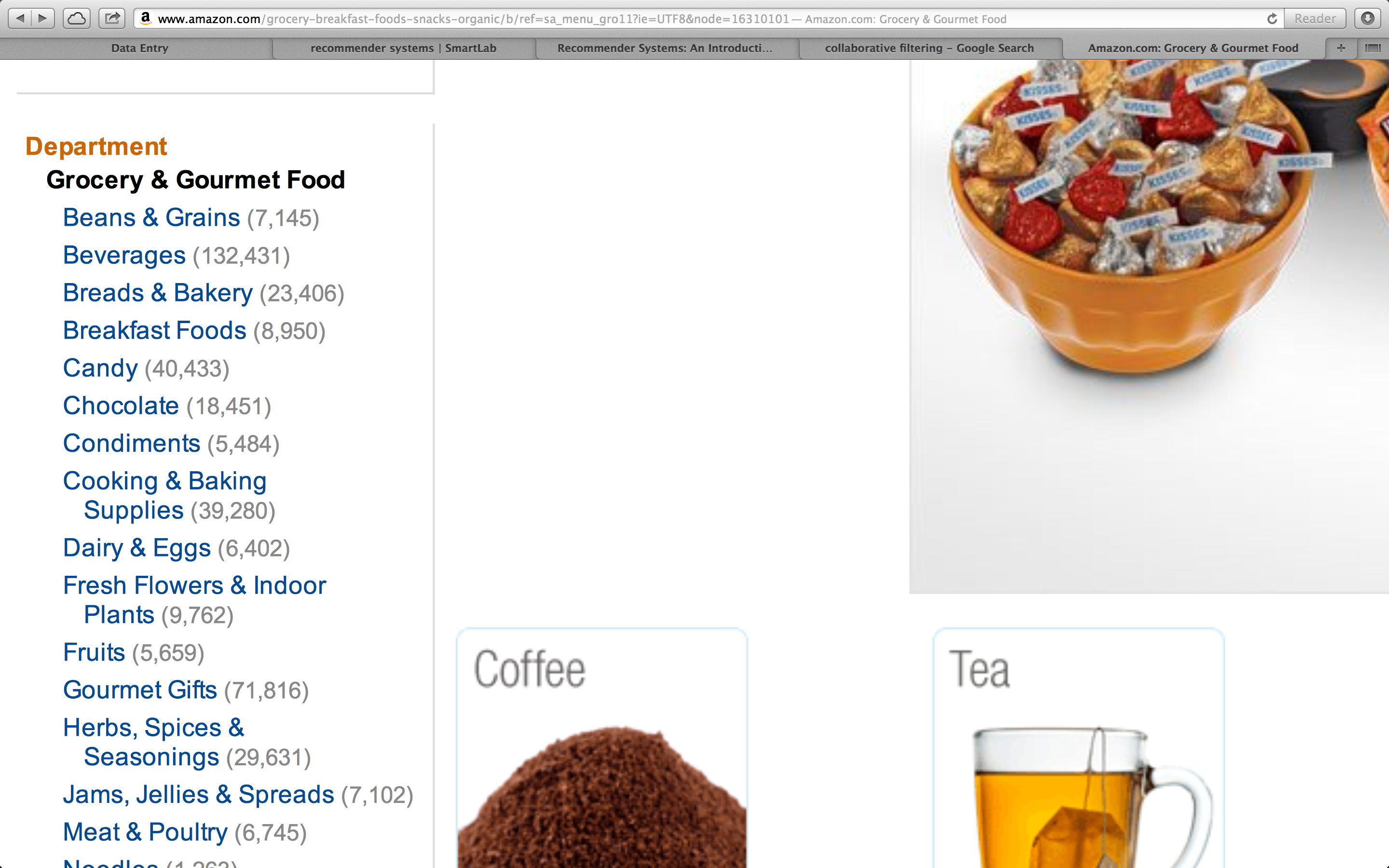 …
[Speaker Notes: But sorting things into departments doesn’t work when you have a massive amount of inventory.  Look at the number of items in each department in Amazon’s grocery section.  There are over 132,000 types of beverages!!!!]
How can businesses direct customers to groups of similar, interesting, relevant, and undiscovered items?
Recommender Systems!
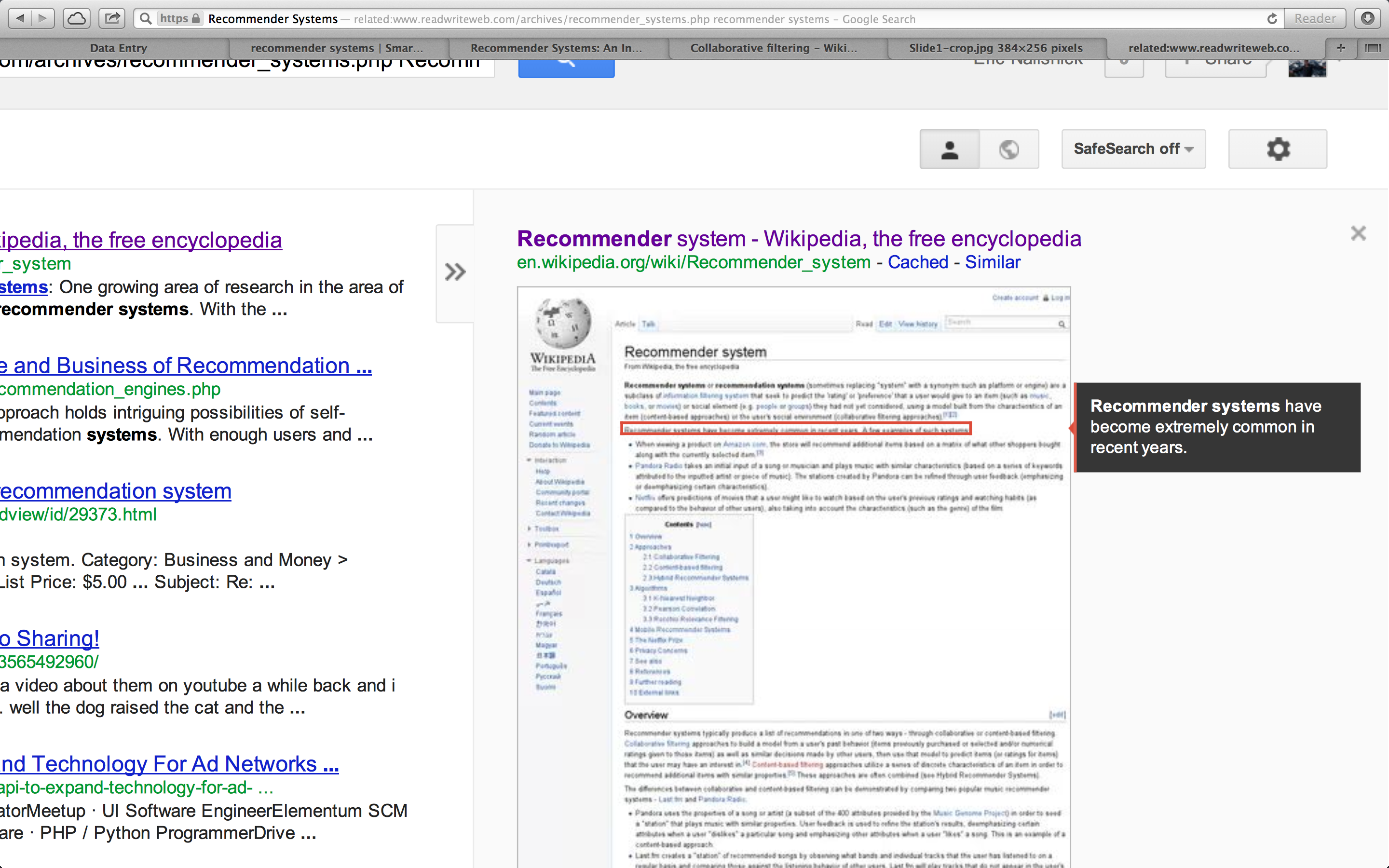 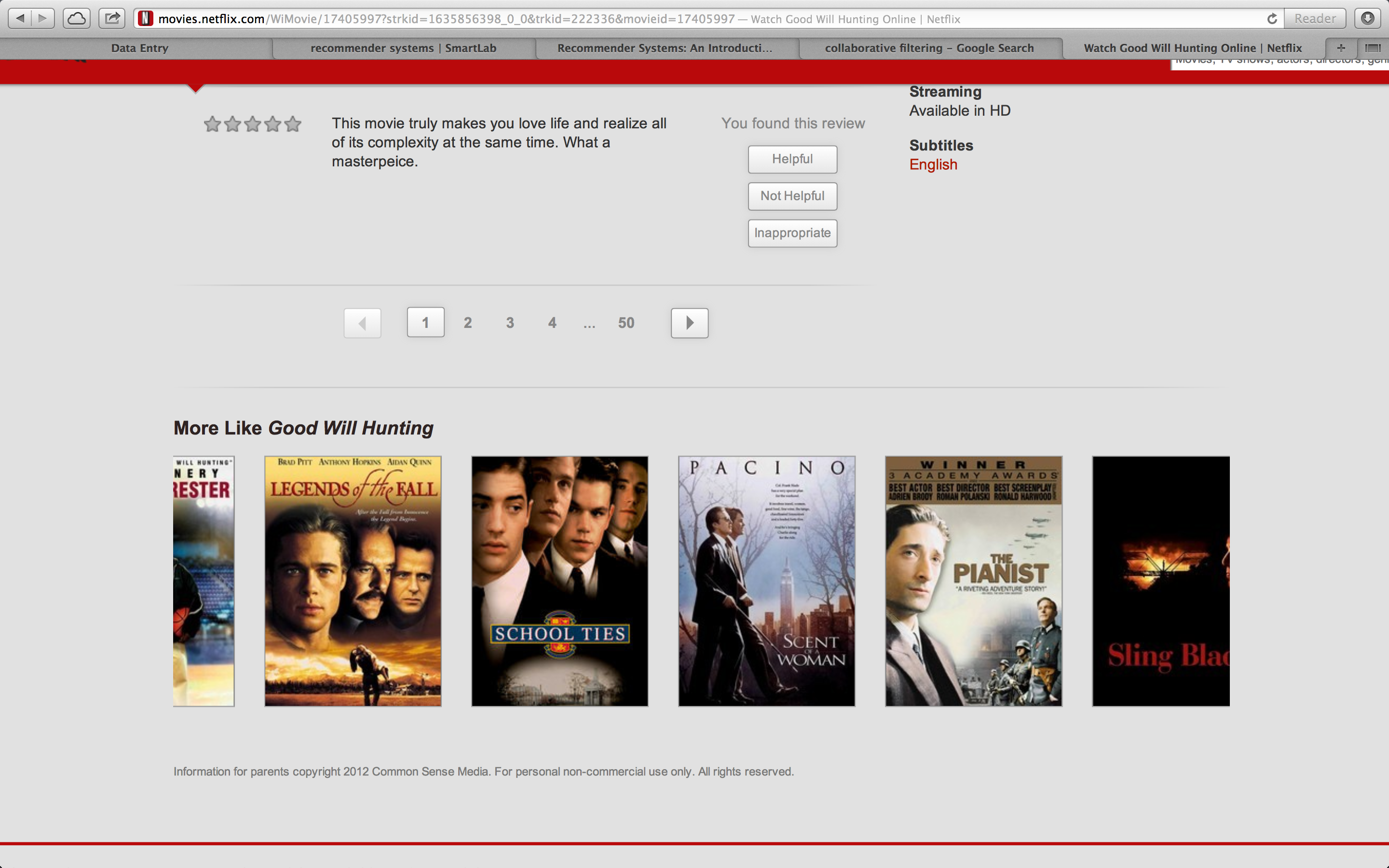 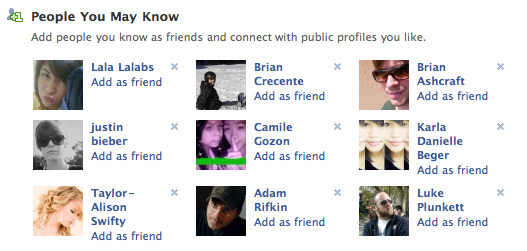 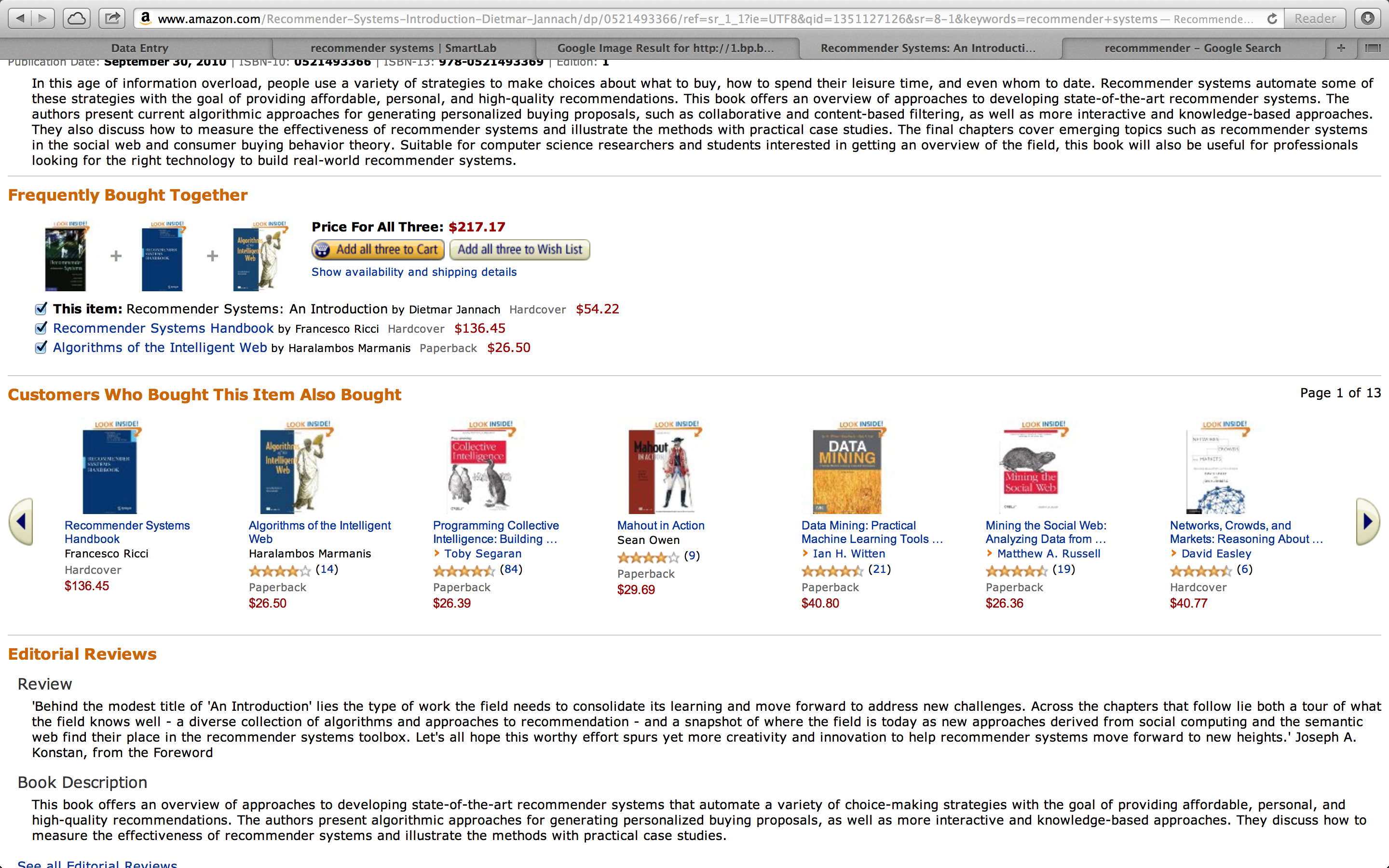 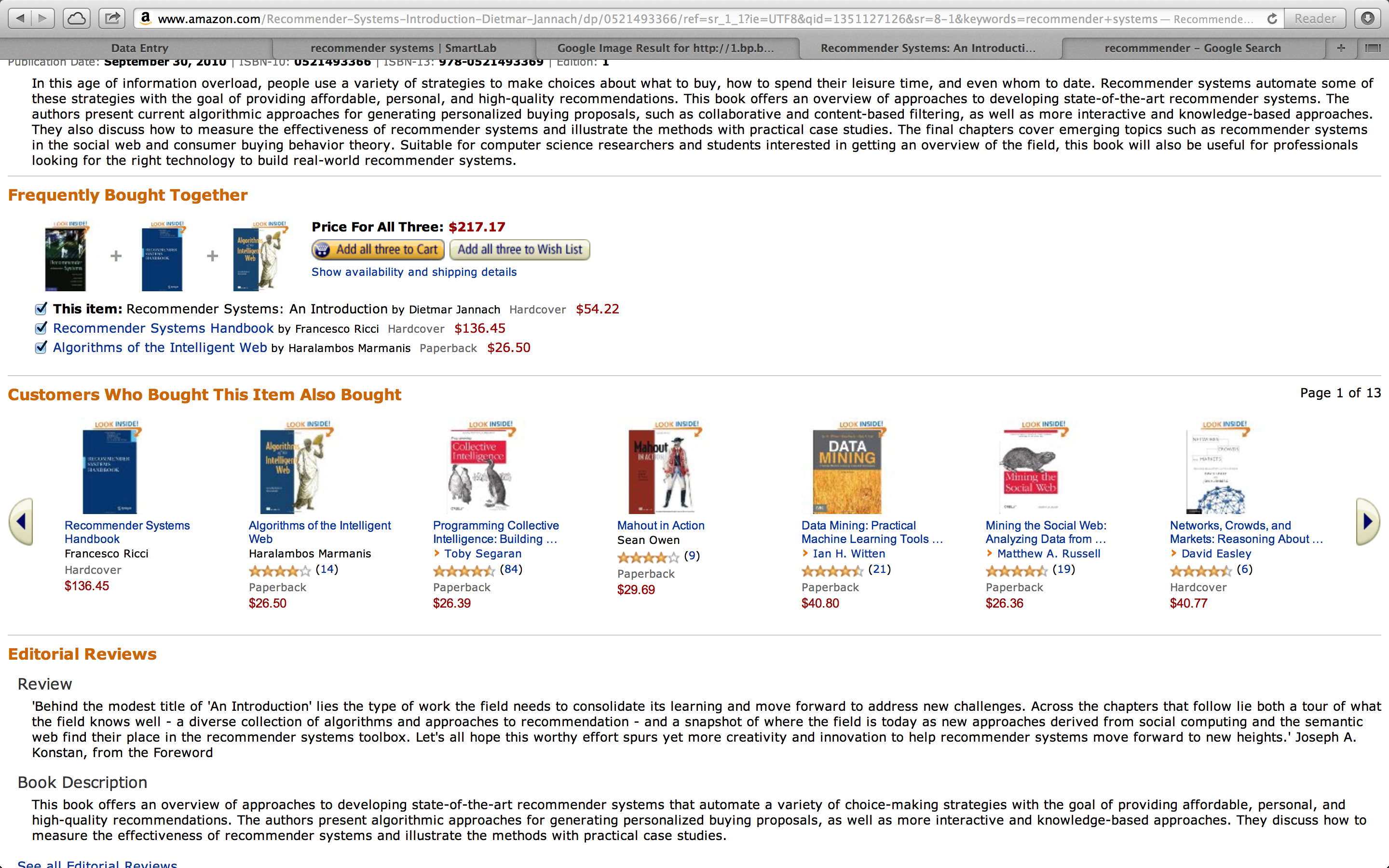 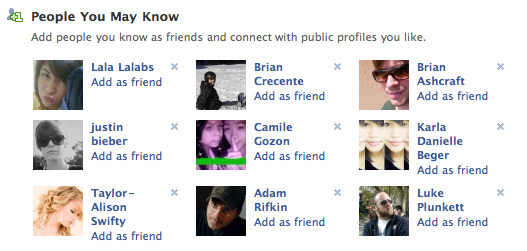 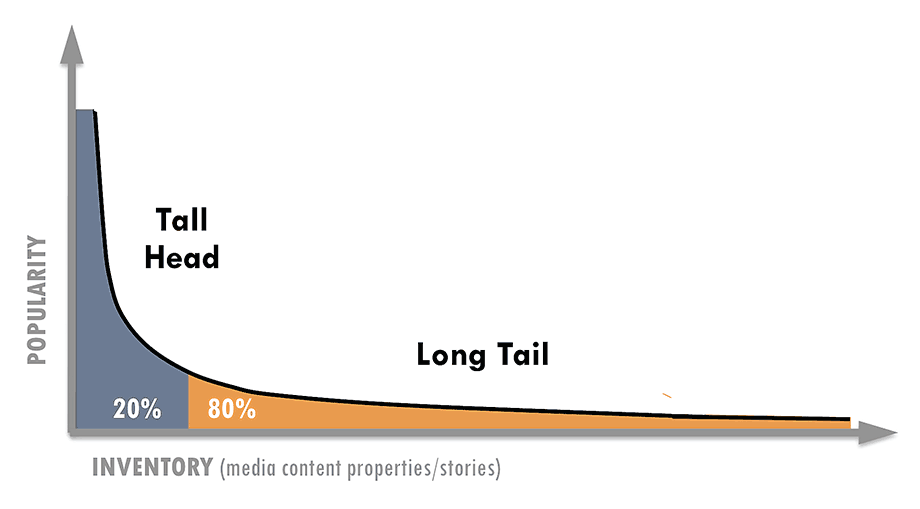 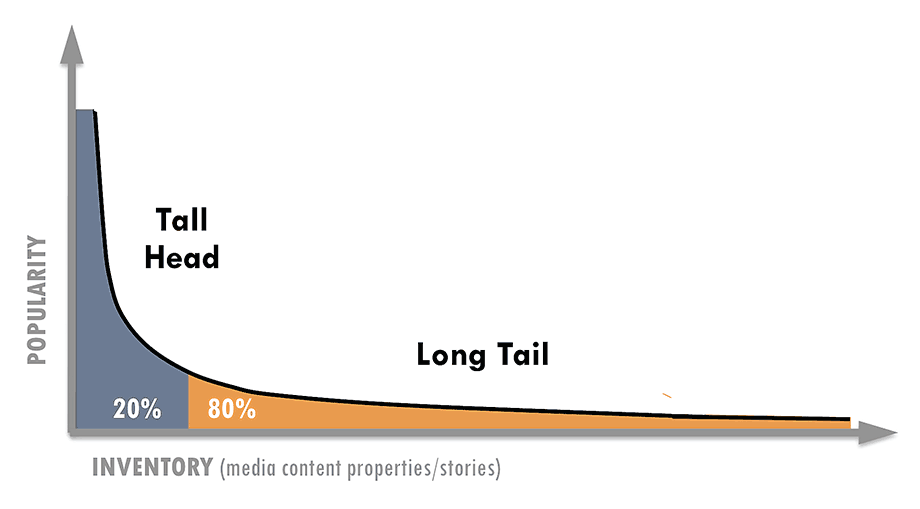 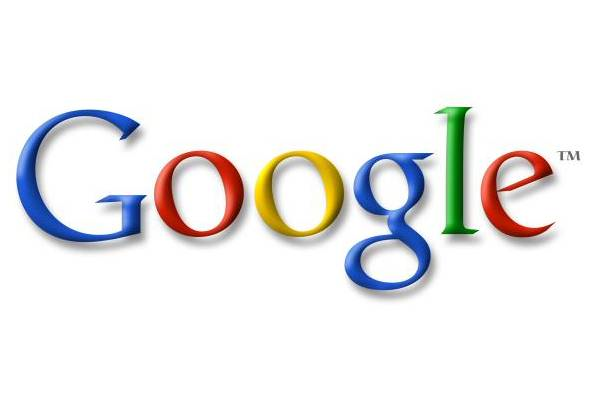 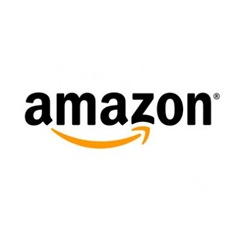 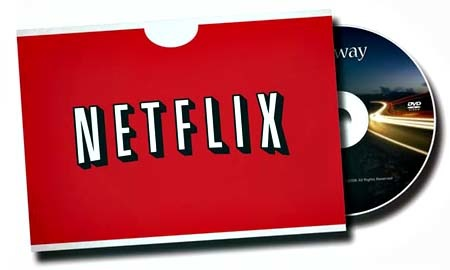 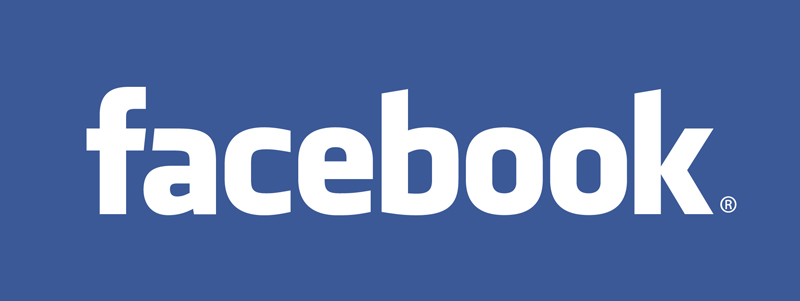 Method #1: 
Memory-Based Collaborative Filtering
A
B
C
D
E
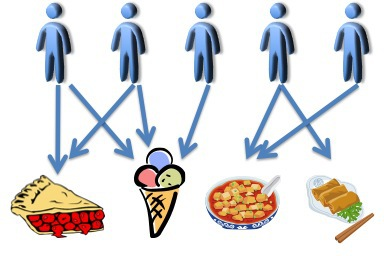 [Speaker Notes: Imagine we have a set of users and we know their likes and dislikes.  The intuition is that if two users like similar items, we can infer they have the same tastes.  Personal tastes are correlated.  For example, examine the picture.]
0
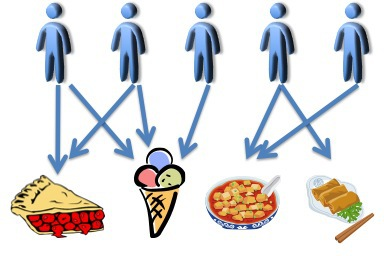 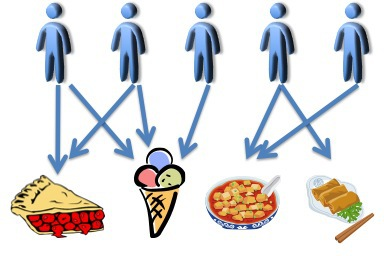 1
=
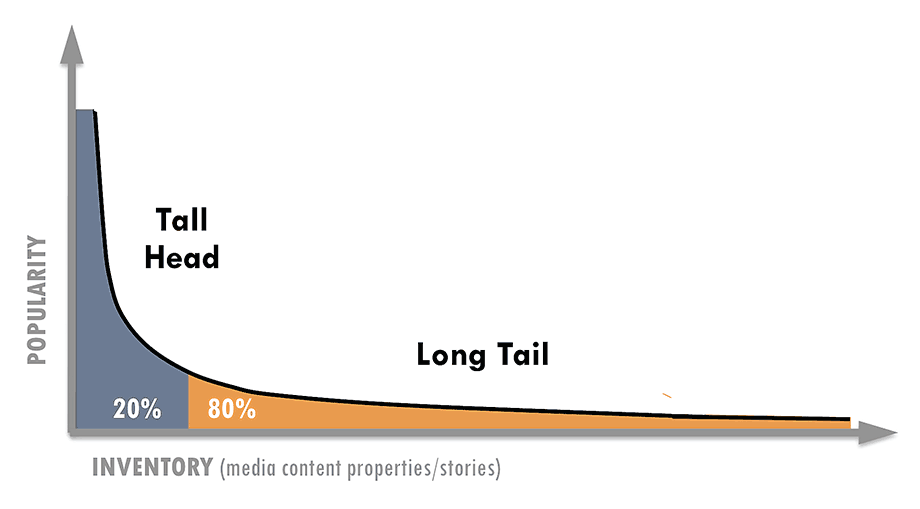 0
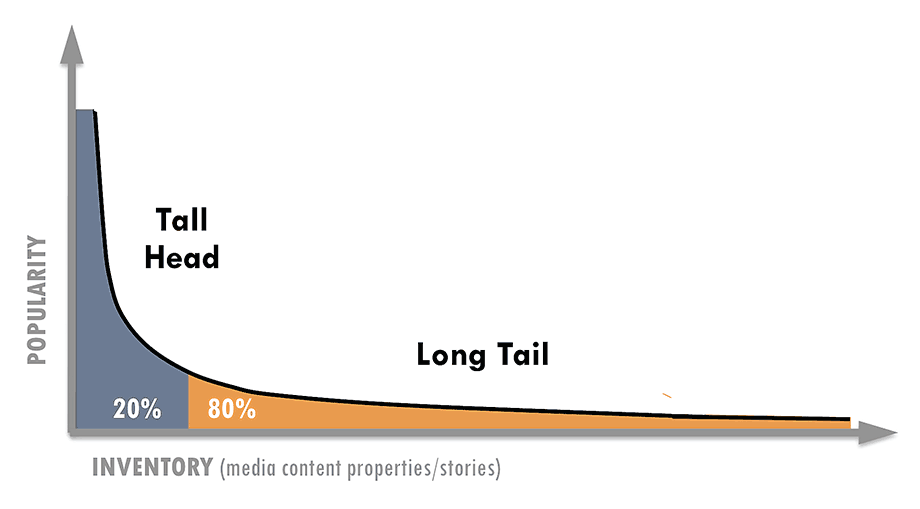 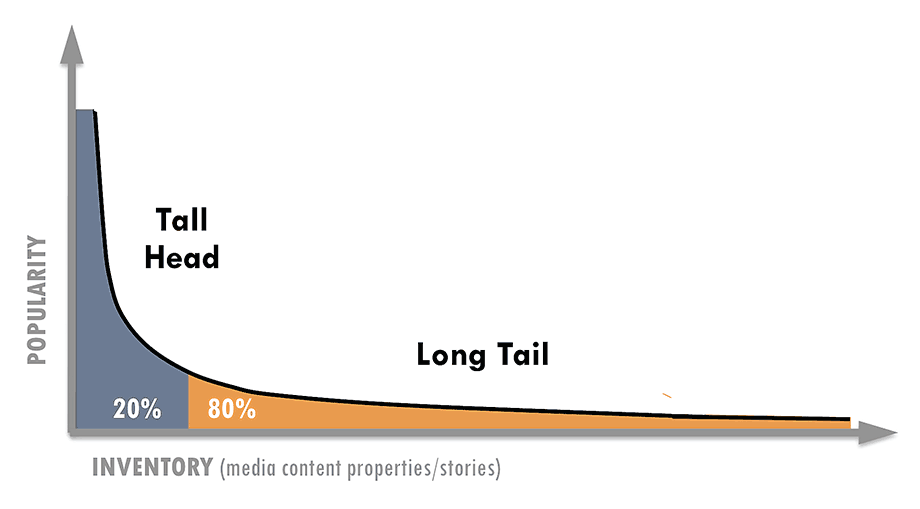 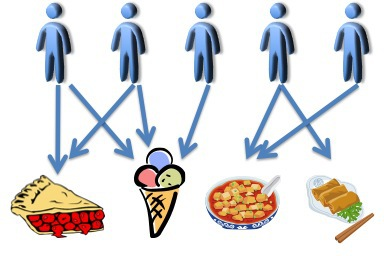 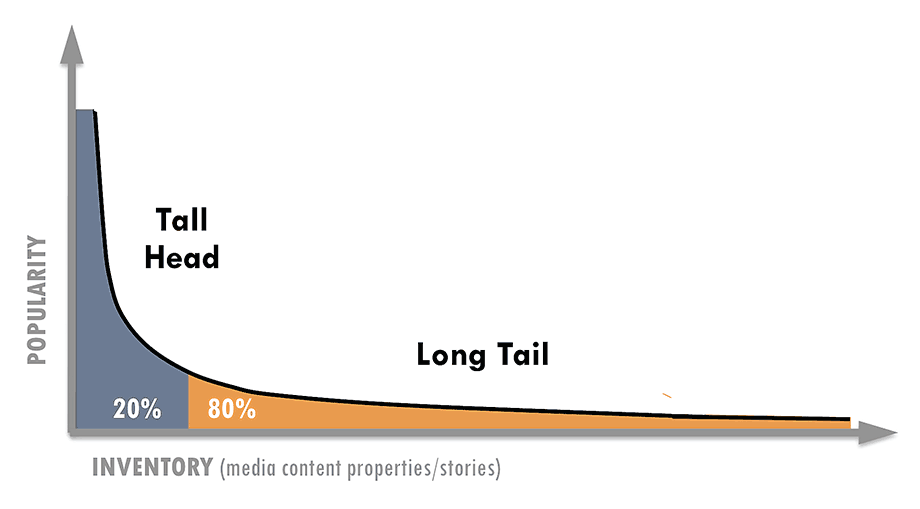 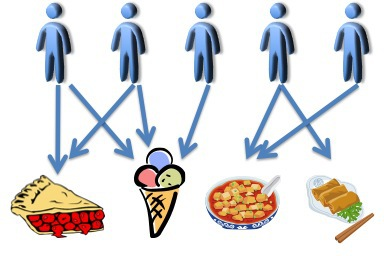 C
0
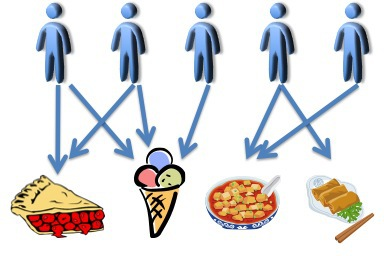 Customer—Item Matrix
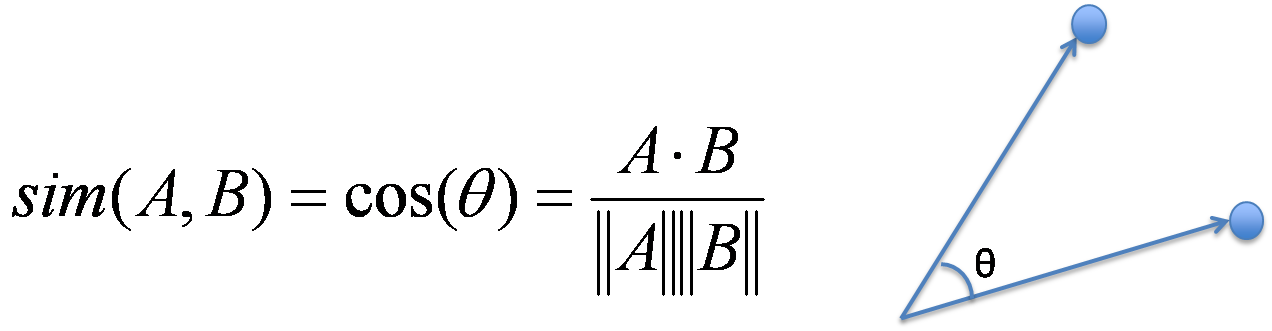 [Speaker Notes: But we can make this similarity measure even more precise.  You know how after you buy something from Amazon, you get one of those emails asking you to review the item you just bought?  That’s not for the benefit of other customers so they can make more informed buying decisions or anything like that.  They really just want to understand your likes and dislikes better.]
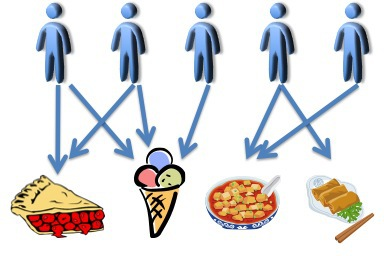 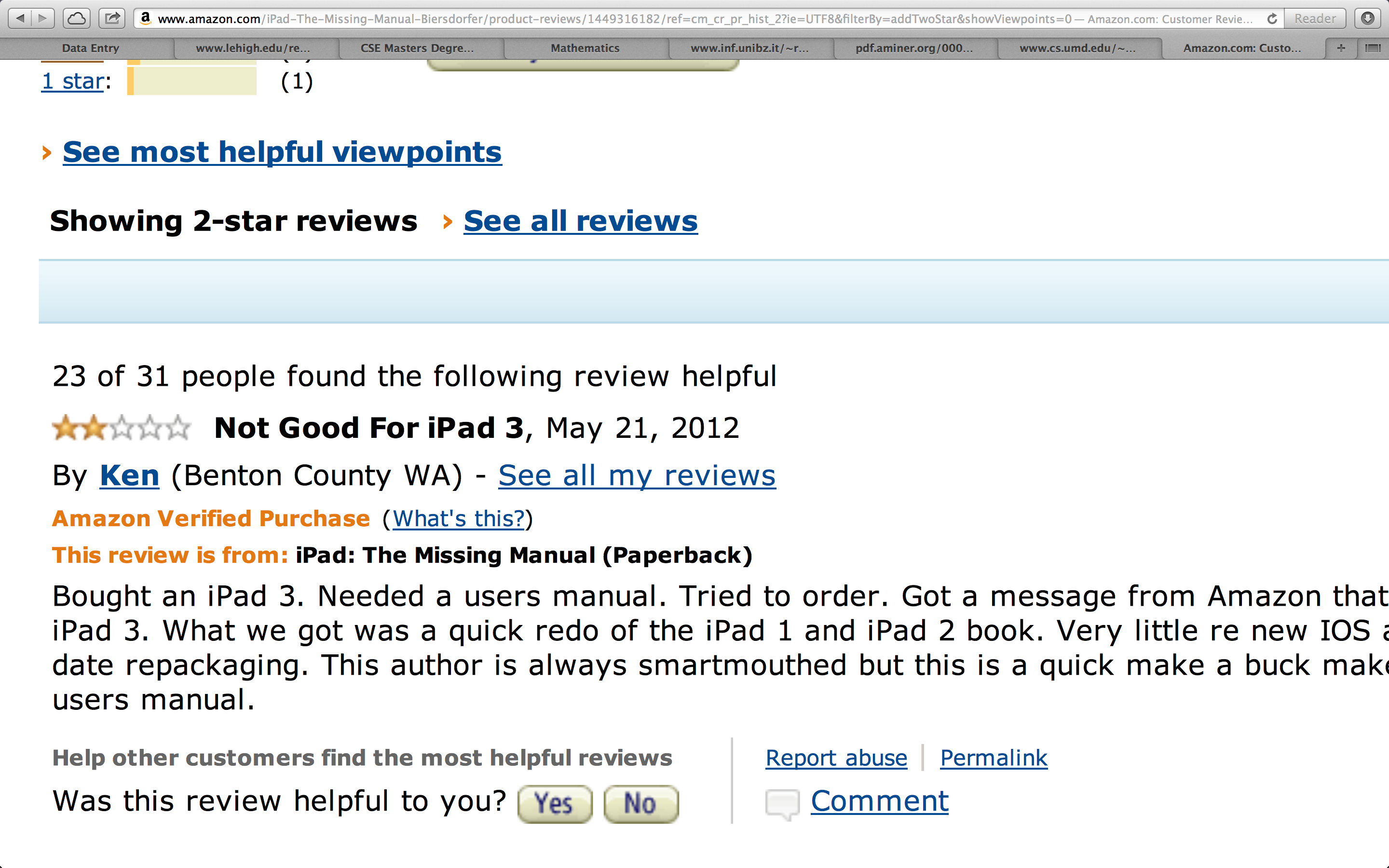 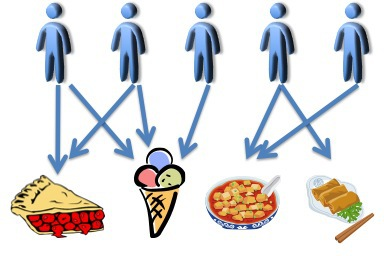 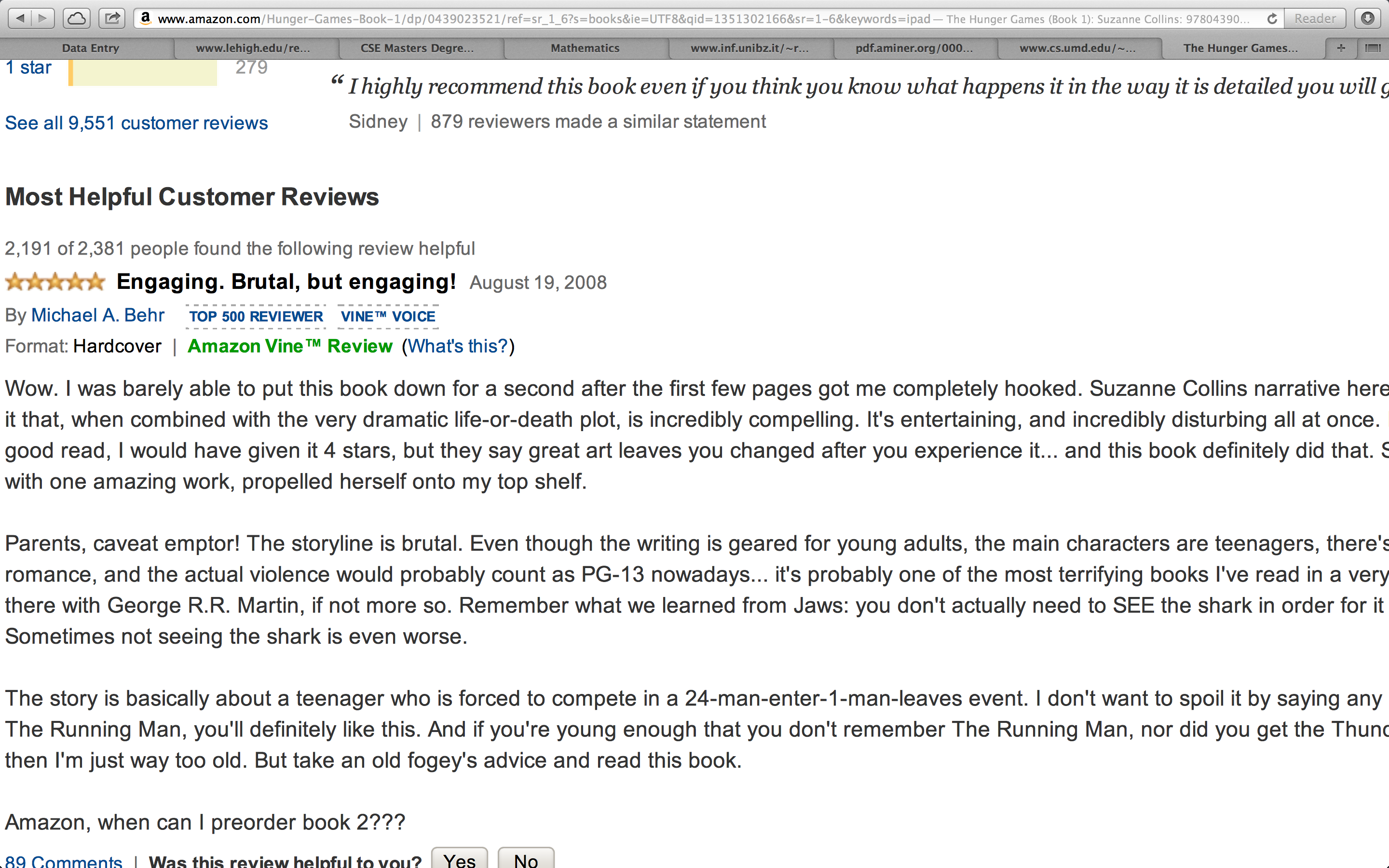 =
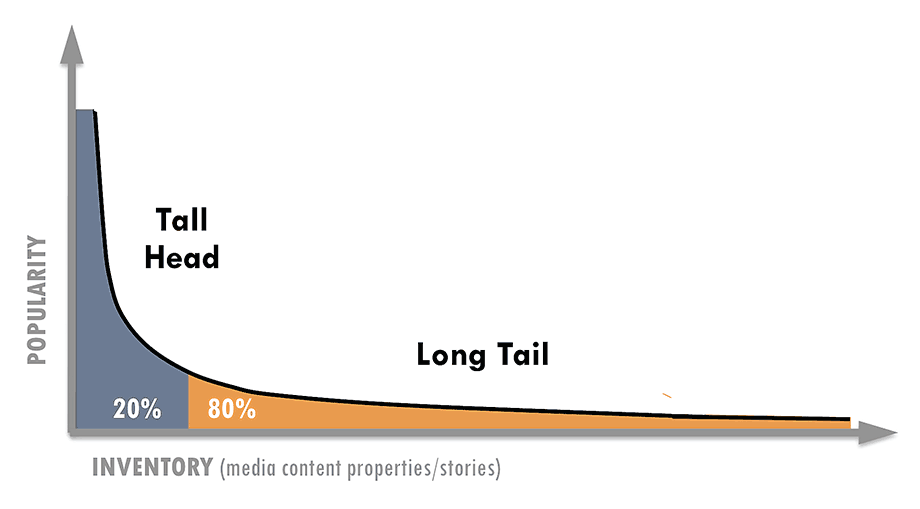 0
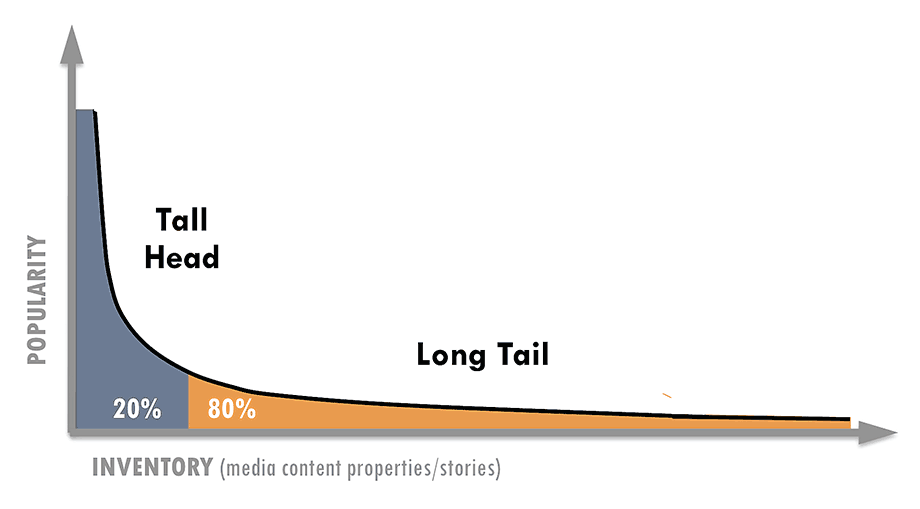 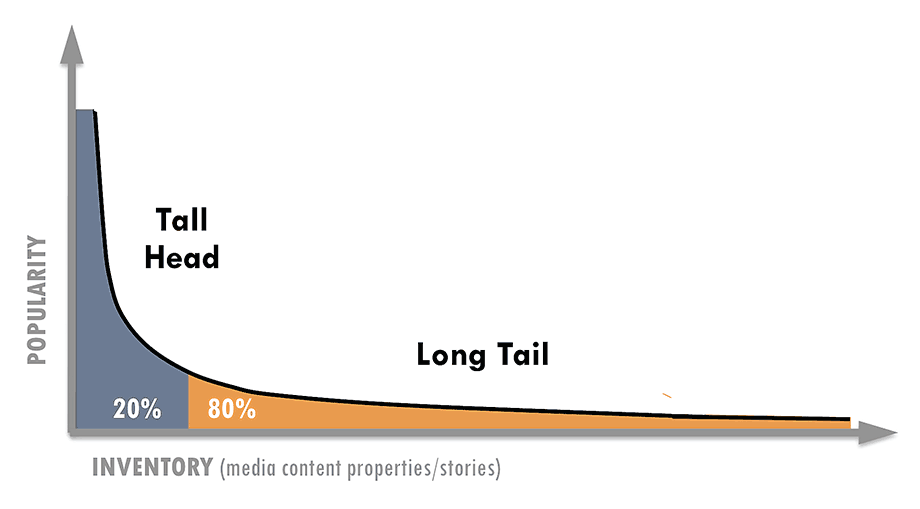 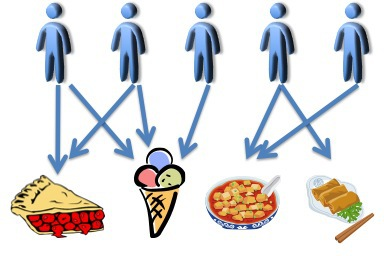 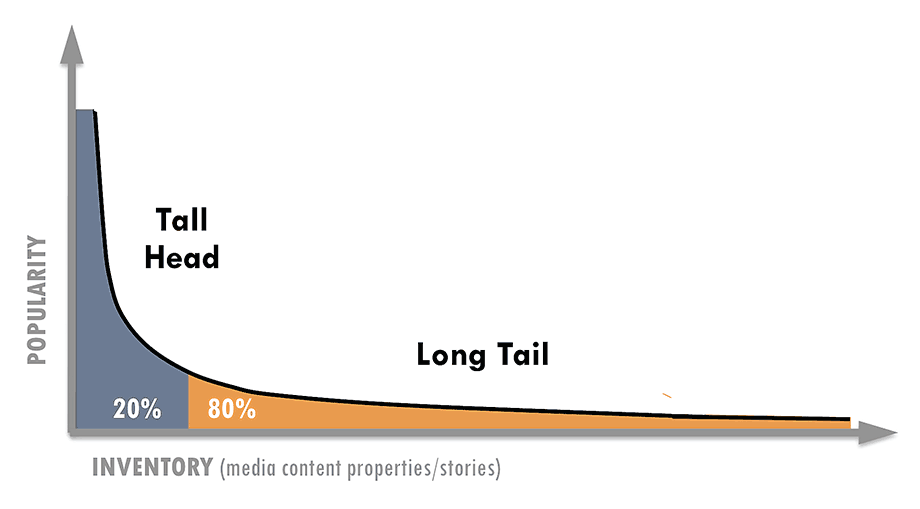 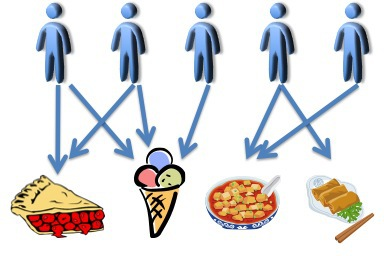 B
0
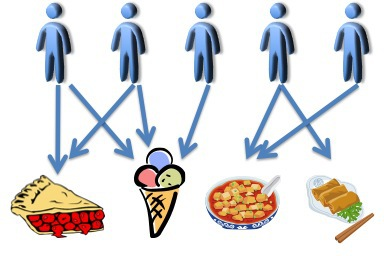 Customer—Item Matrix 
with User Reviews
Sim
.44
2.13
-
0
0
Evaluation of Memory-Based Collaborative Filtering
1.  Best for post-purchase recommendations.
2.  Does not scale well.
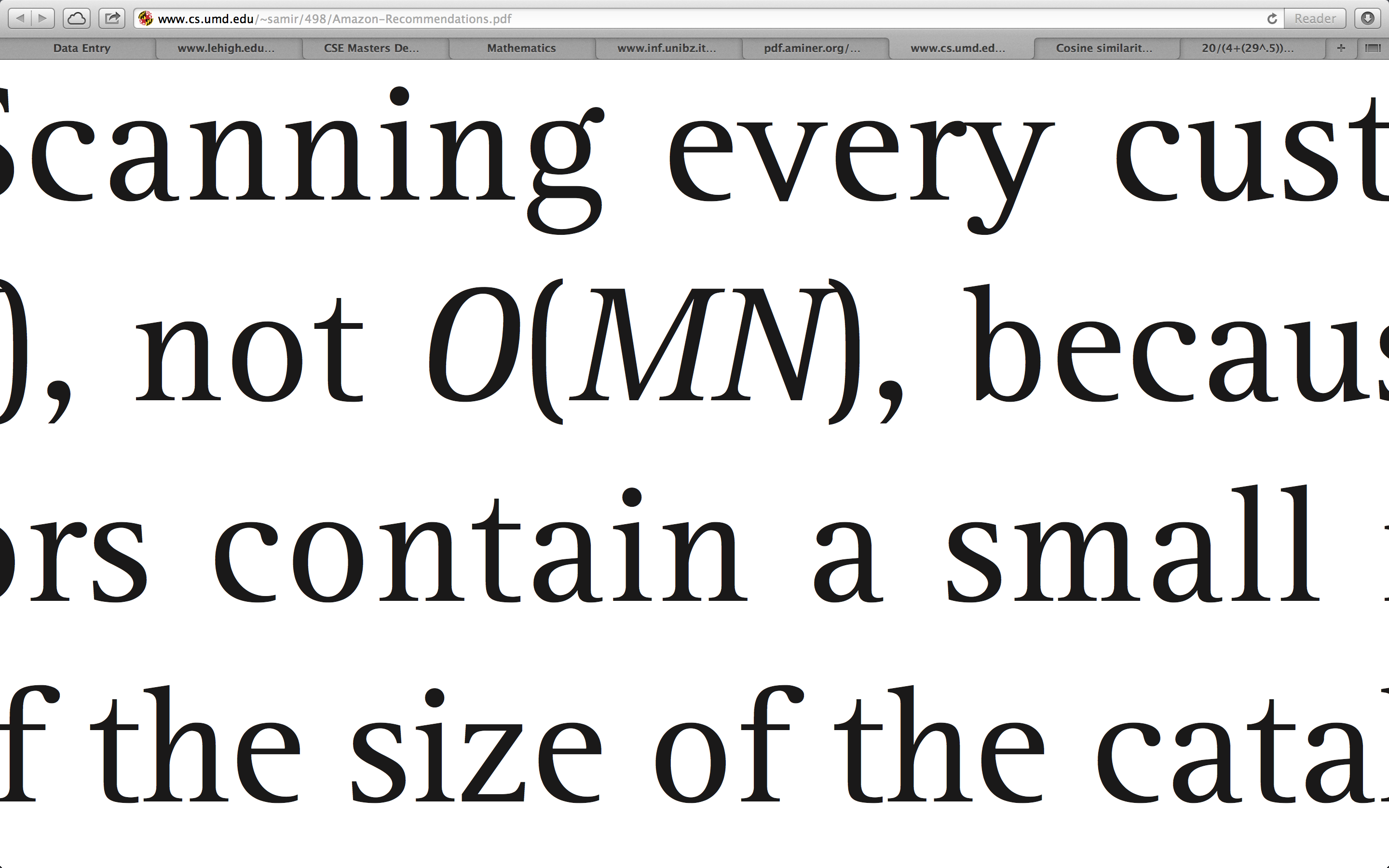 Customers
Items
3.  Very popular and very unpopular items are problematic.
*In practice, can multiply values by inverse frequency
4.  Cold Start Problem 

How do we recommend new items?

How do we make recommendations for new users?
5.  Susceptible to Black and Gray Sheep
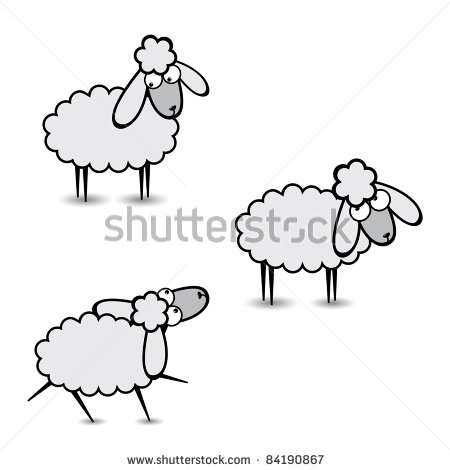 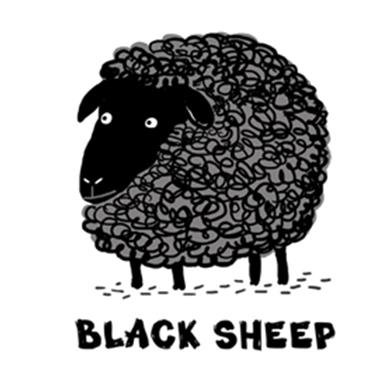 Method #2: 
Knowledge-Based Collaborative Filtering
Like traditional CBR systems…
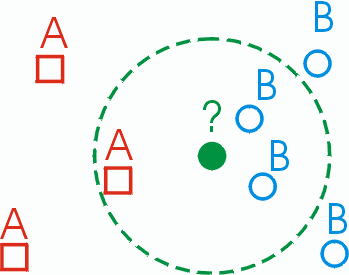 Similarity function?
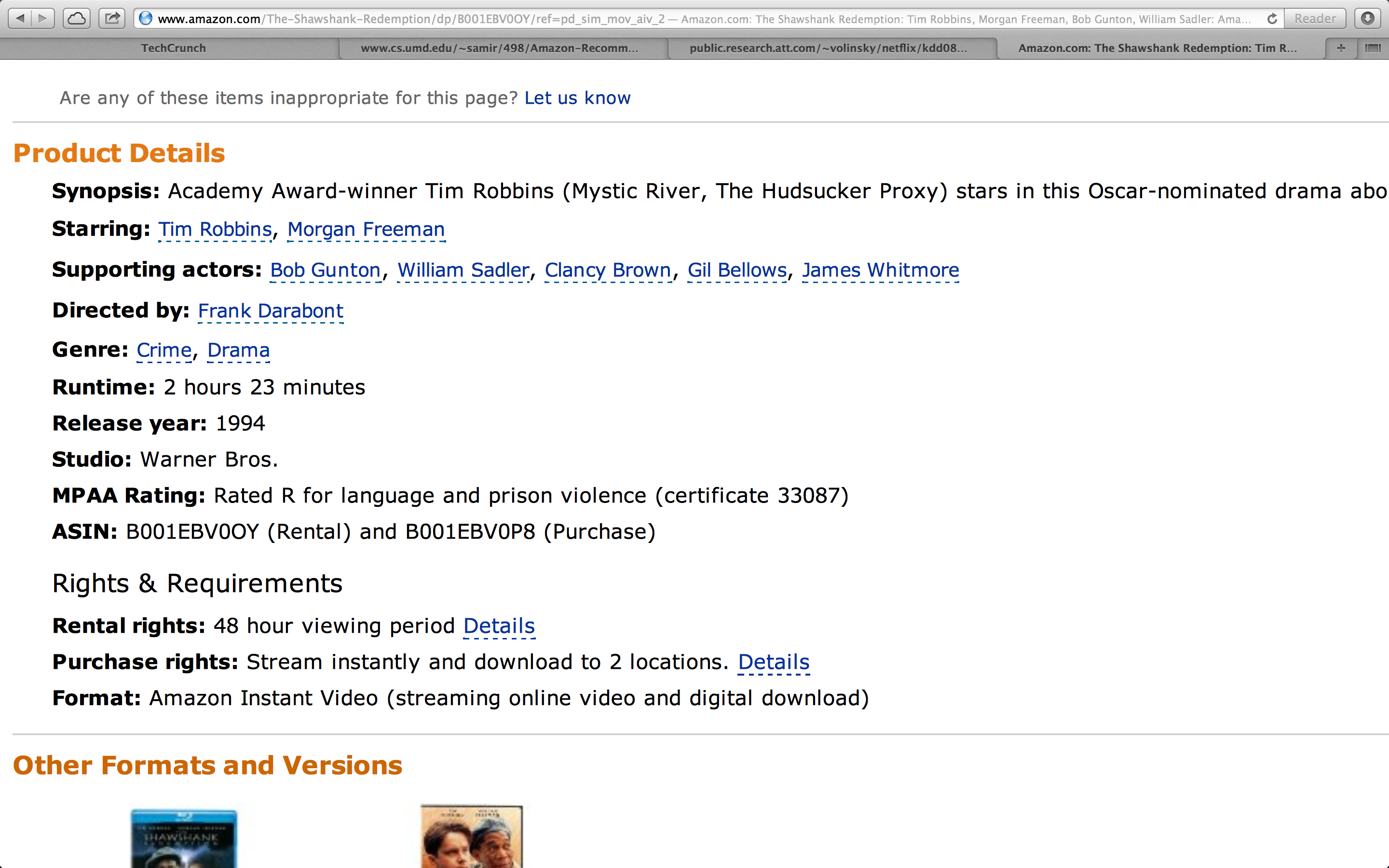 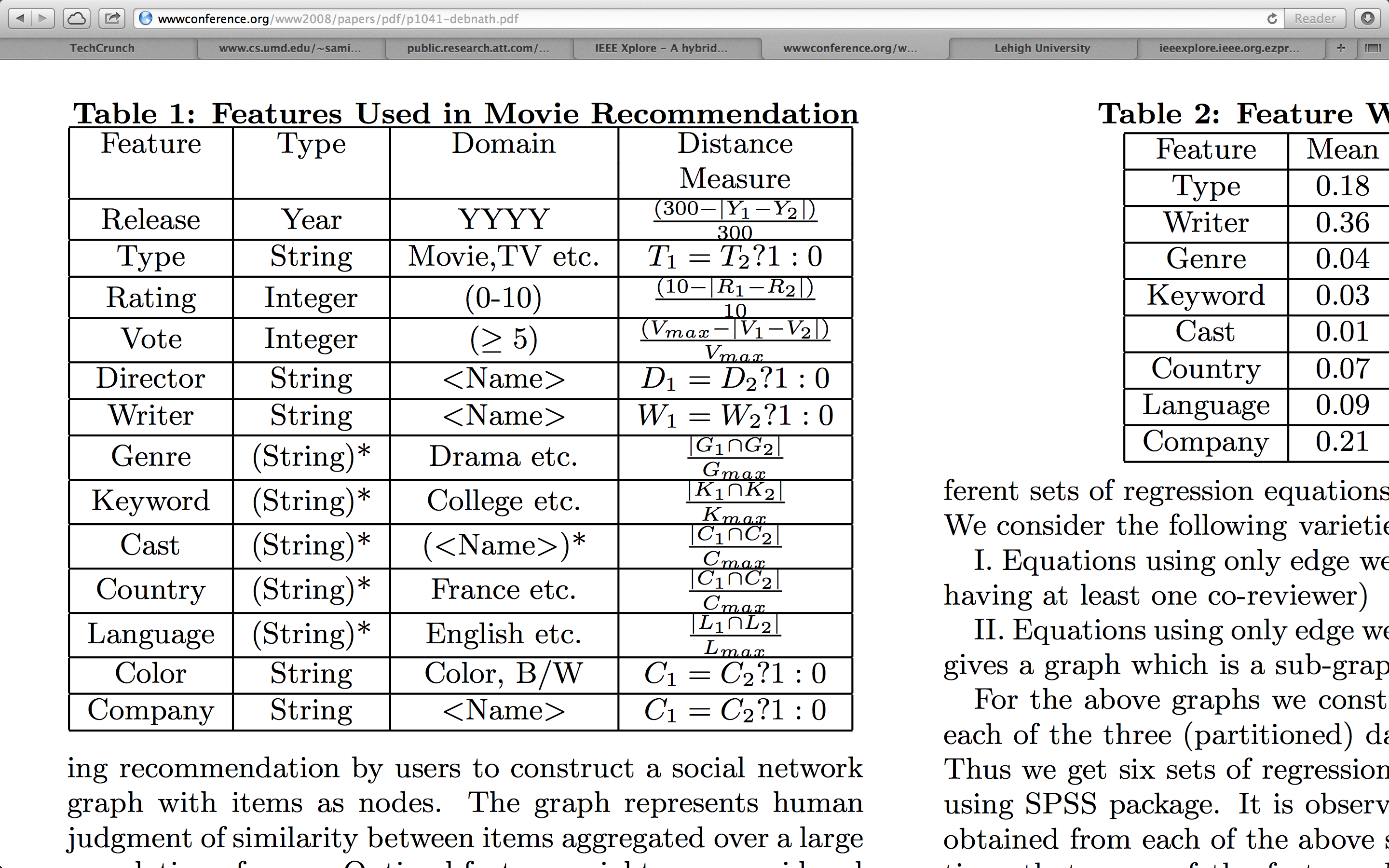 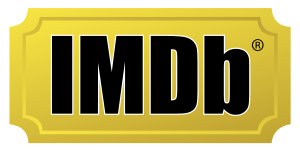 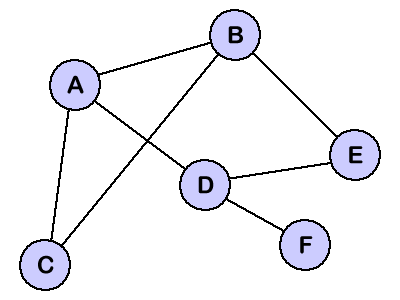 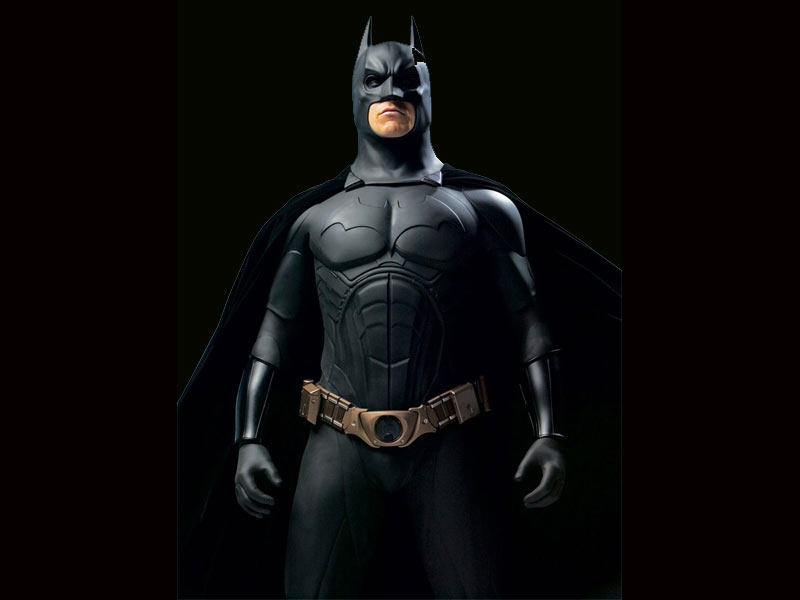 13
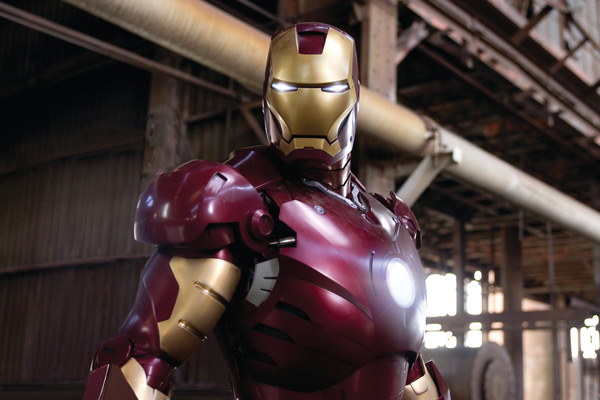 12
9
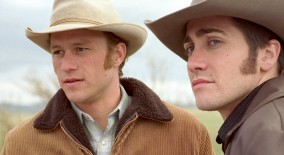 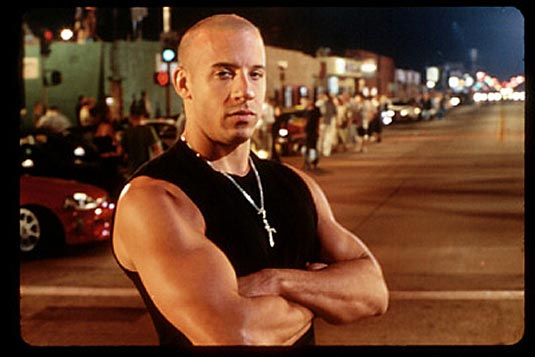 1
17
15
7
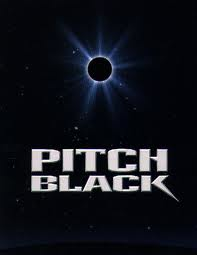 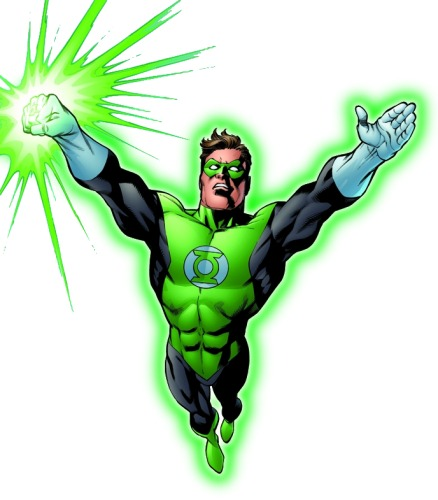 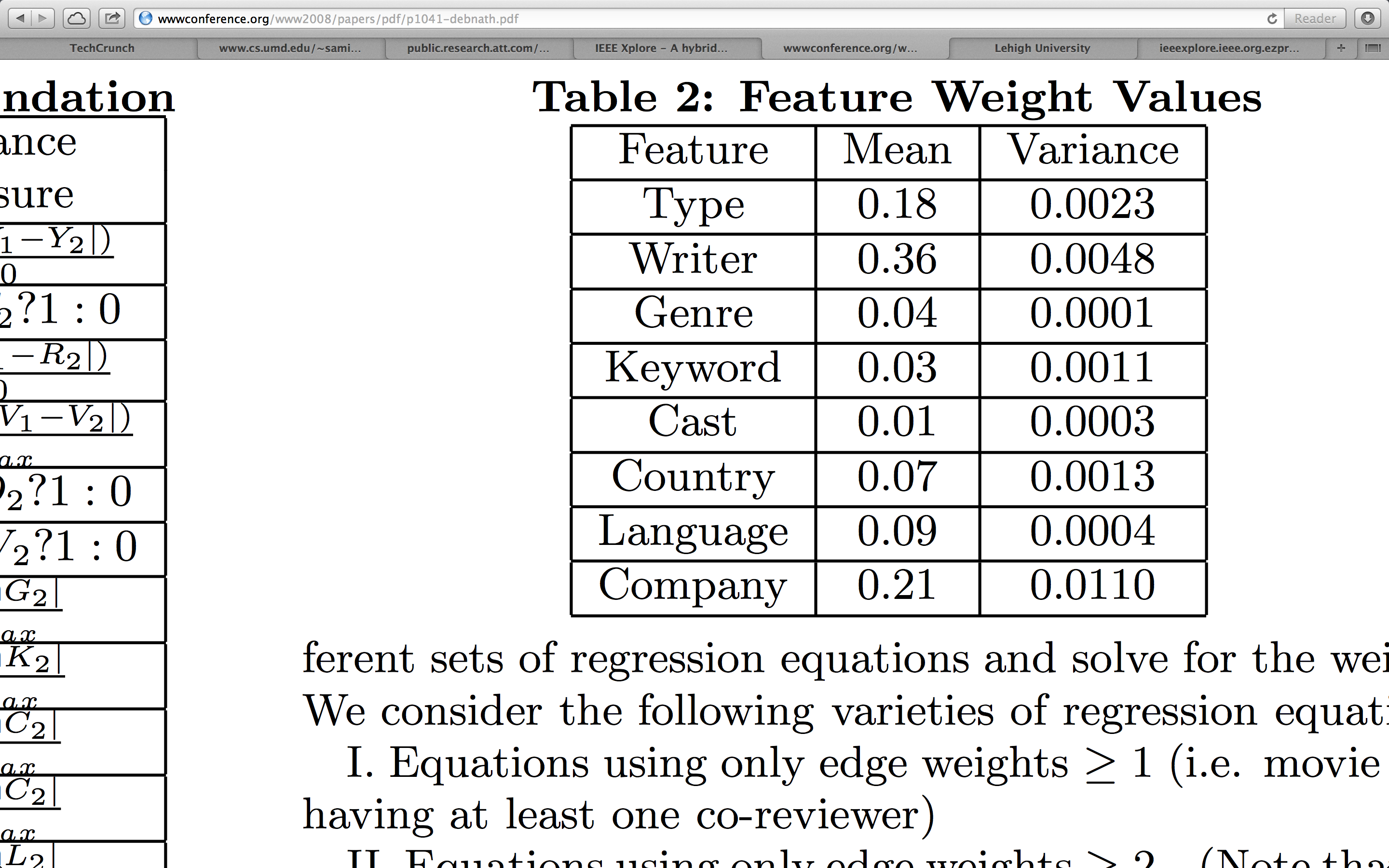 *Director, year, and color had unstable or negative weights.
Evaluation of Knowledge-Based Collaborative Filtering
1.  Better at pre-purchase recommendations than Memory-Based.
2.  Efficient runtime.  Can be as simple as descending K-D Tree.
3.  Cold Start problem and popularity of an item are not an issue.
4.  Not good at modeling the general preferences of a user.
Method #3: 
Hybrid Item-to-Item Collaborative Filtering
A
B
C
D
E
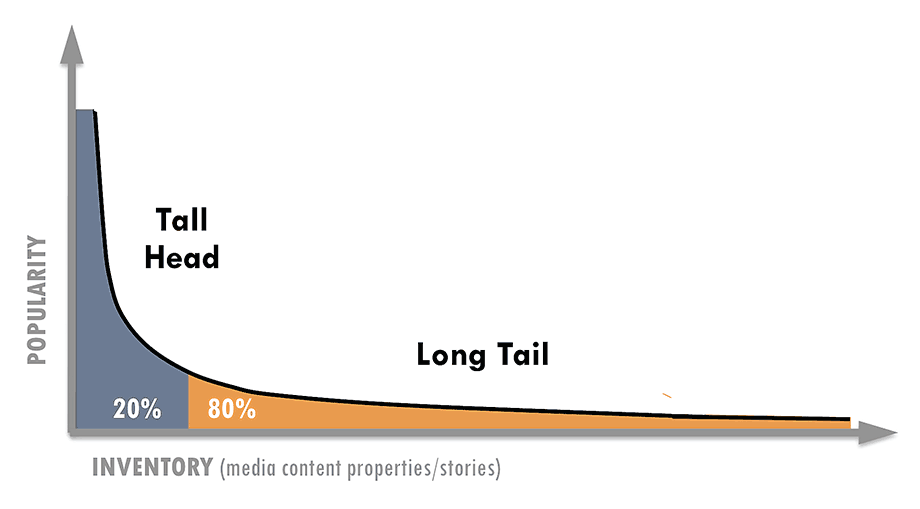 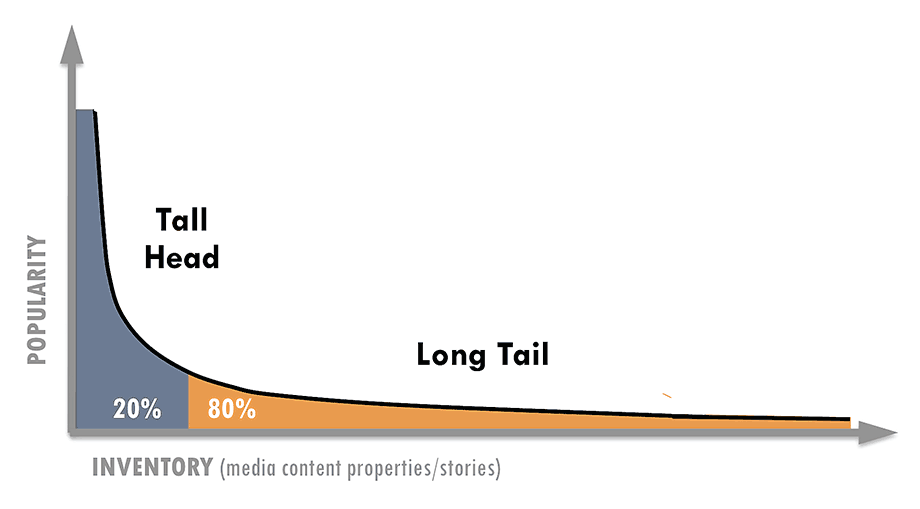 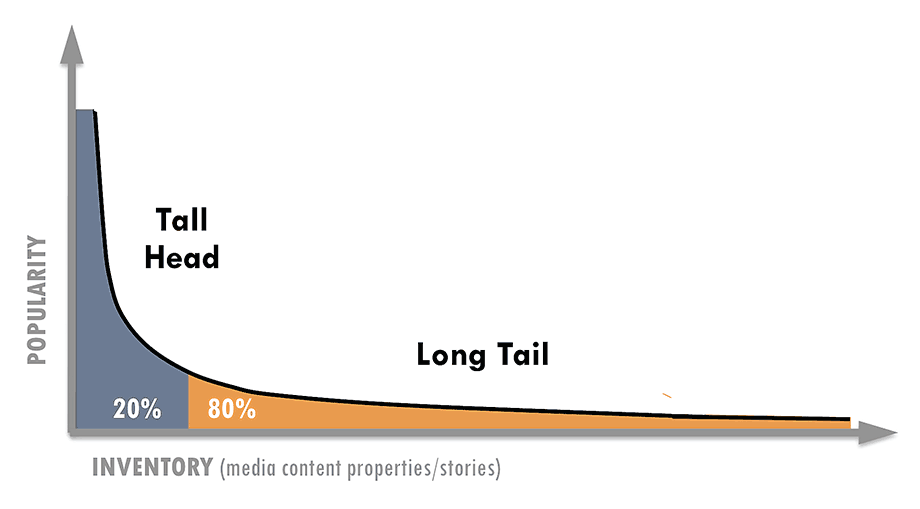 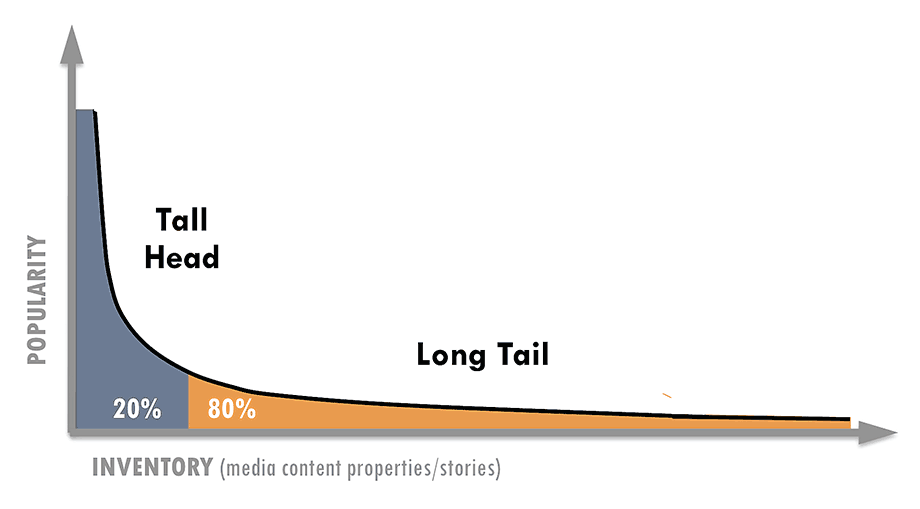 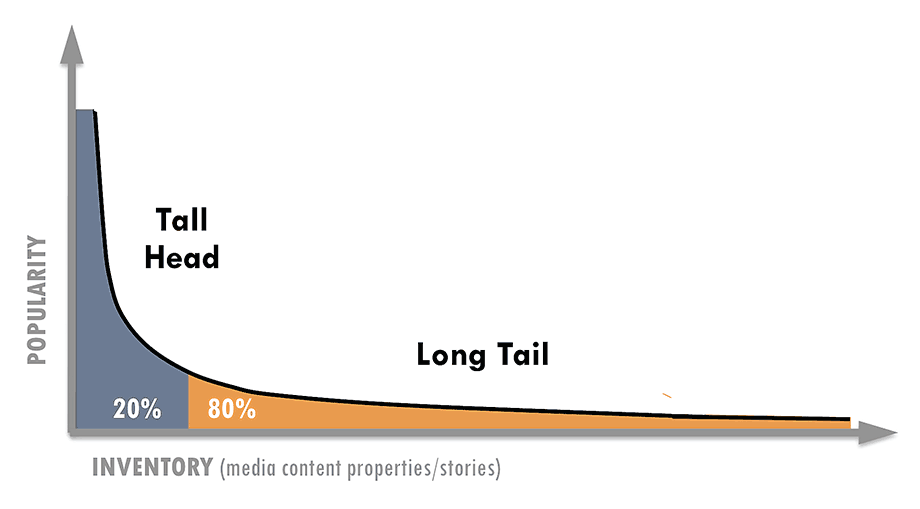 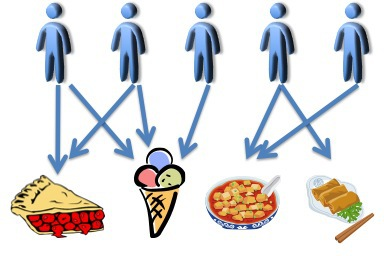 [Speaker Notes: Imagine we have a set of users and we know their likes and dislikes.  The intuition is that if two users like similar items, we can infer they have the same tastes.  Personal tastes are correlated.  For example, examine the picture.]
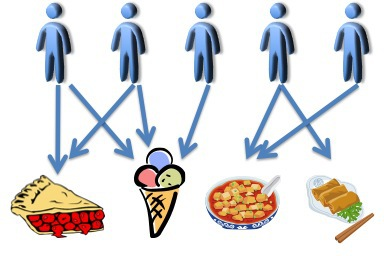 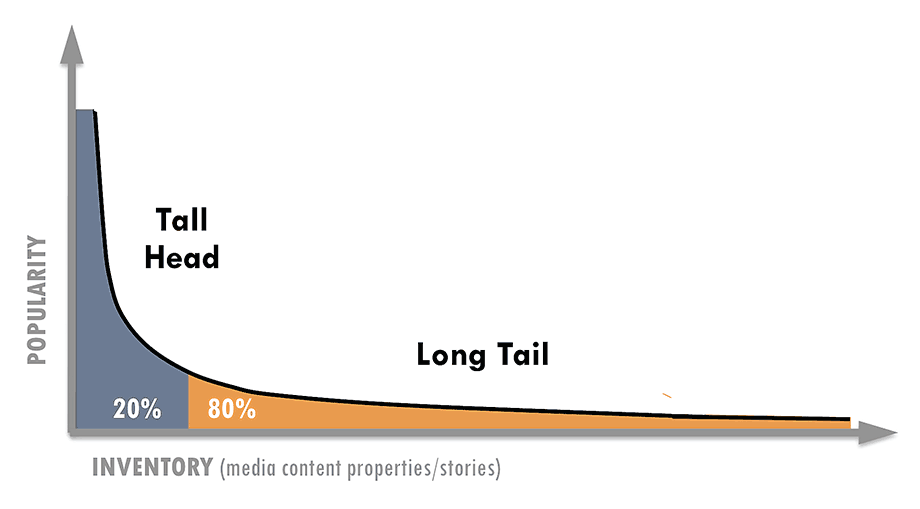 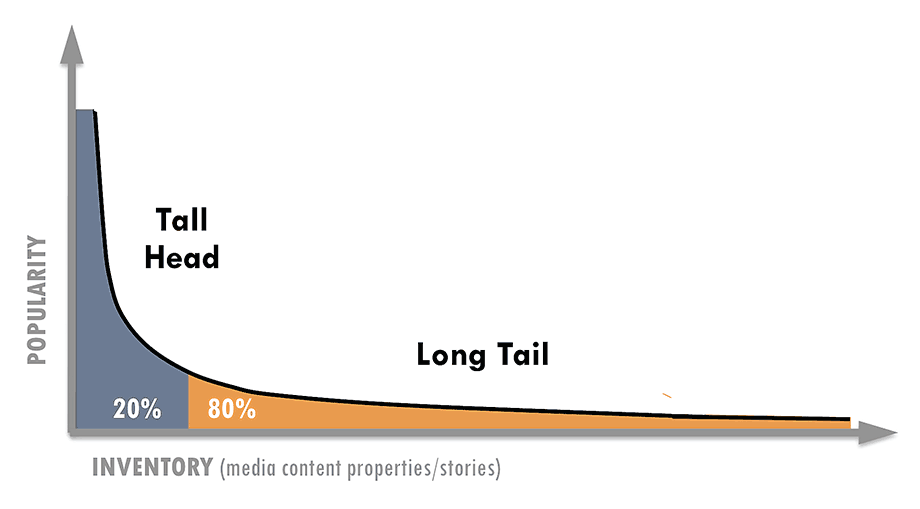 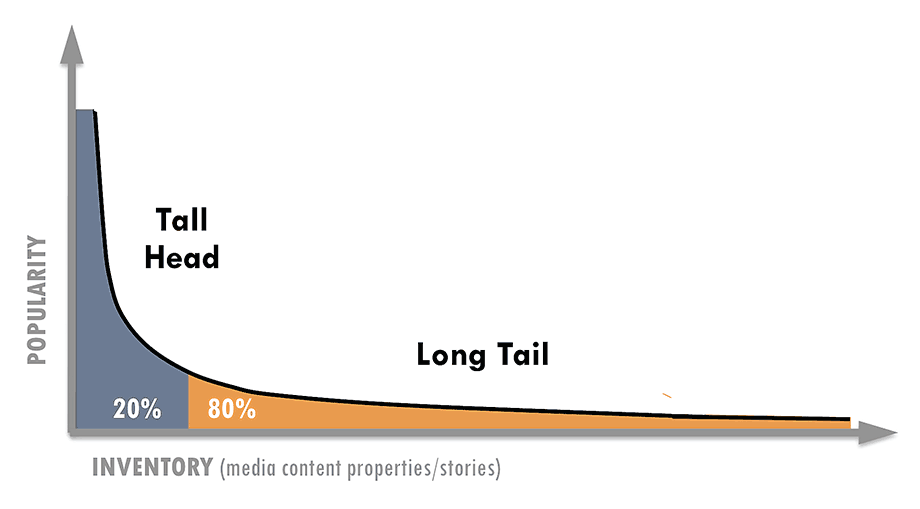 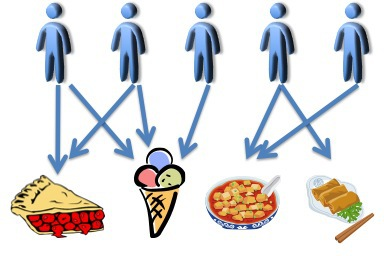 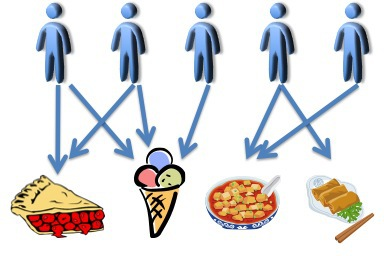 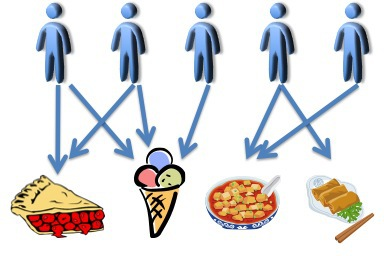 Item-to-Item Collaborative Filtering Algorithm
For each item i1:
	For each customer c who has bought i1:
		For each item i2 bought by c:
			Sim(i1, i2)
Customer—Item Matrix
Industry Example: 
The Netflix Prize
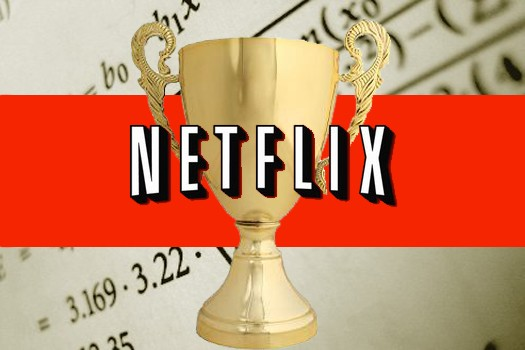 $1,000,000 prize
[Speaker Notes: Began Oct 2006
2000 teams
Must reduce RMSE by 10% from cinematch
For each user, must predict their last 9 ratings (on what movies)]
Winning Team: 
“Bellkor’s Pragmatic Chaos”

RMSE Reduction: 10.9%
Lessons Learned… 

1.  Baseline Predictors
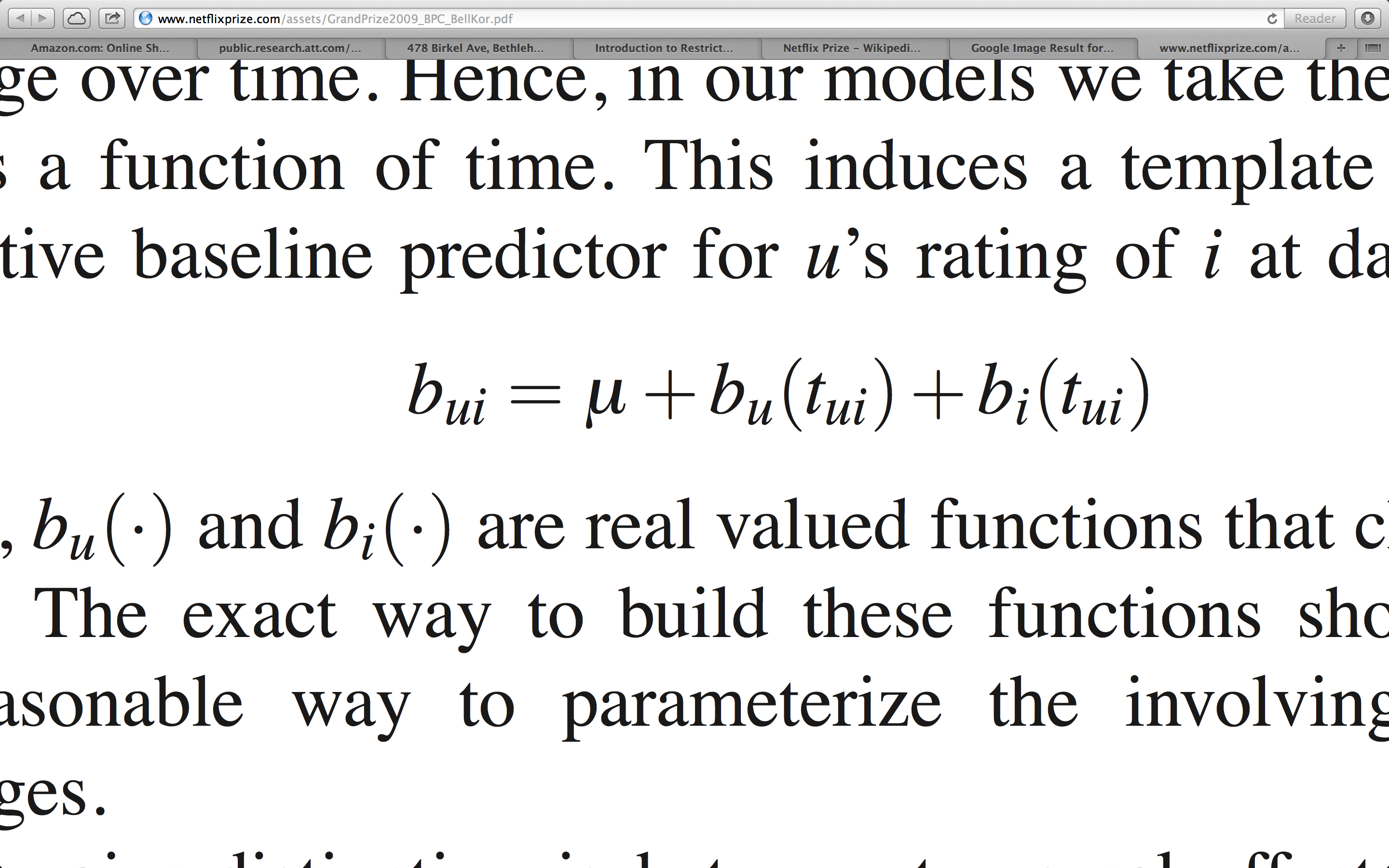 Lessons Learned… 

2.  Binary view of Data:  Rated or not rated.
Lessons Learned… 

3.  Restricted Boltzmann Machines.
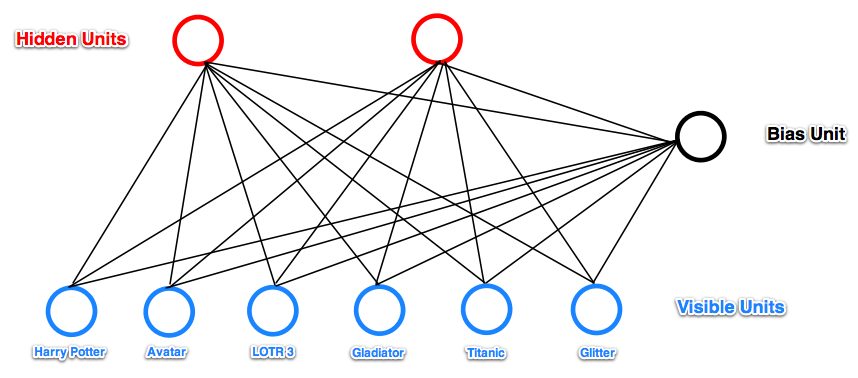 Lessons Learned… 

4.  No one recommendation technique is best.  Need to combine several.
Summary

Memory-Based CF is best for post-purchase
Knowledge-Based CF is best for pre-purchase.
Hybrid methods generally work best
The data is as important as the algorithm
Questions?